Serverless PanelMiddleware 2019
Ali Kanso, Ph.D.
Sr. SW Engineer
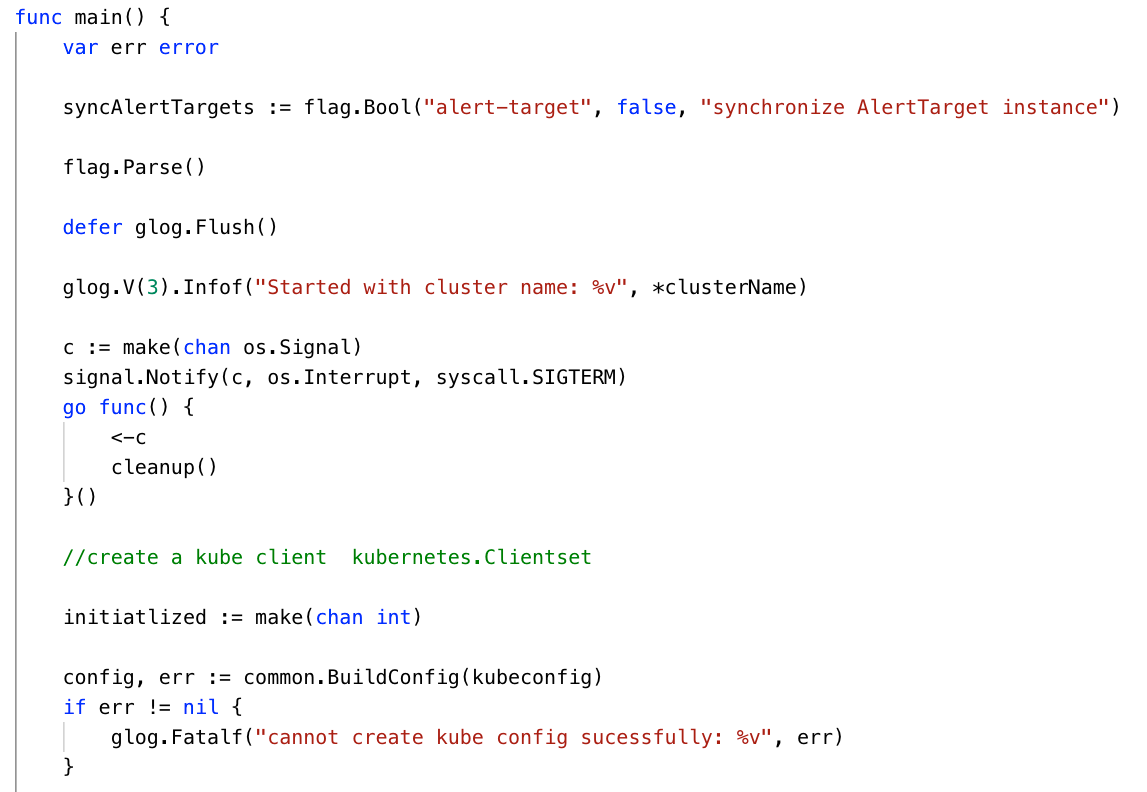 Do we know how to write Functions as a service?
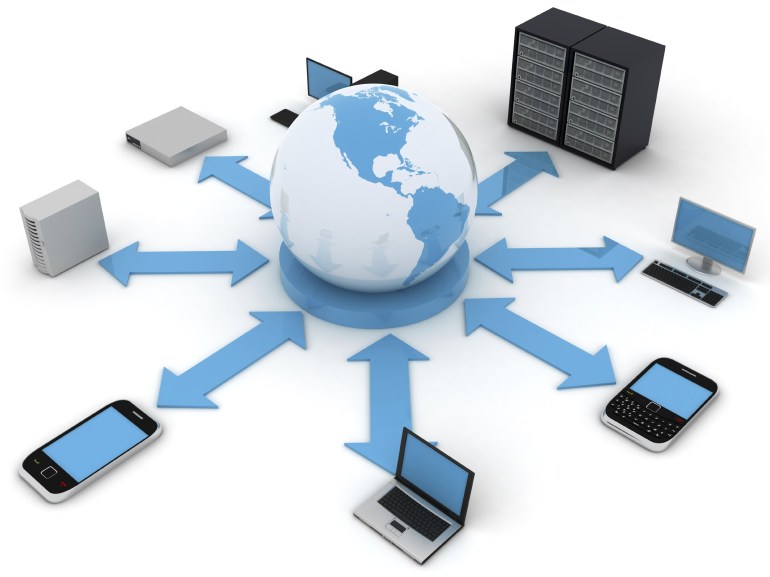 Can Serverless be Pervasive?
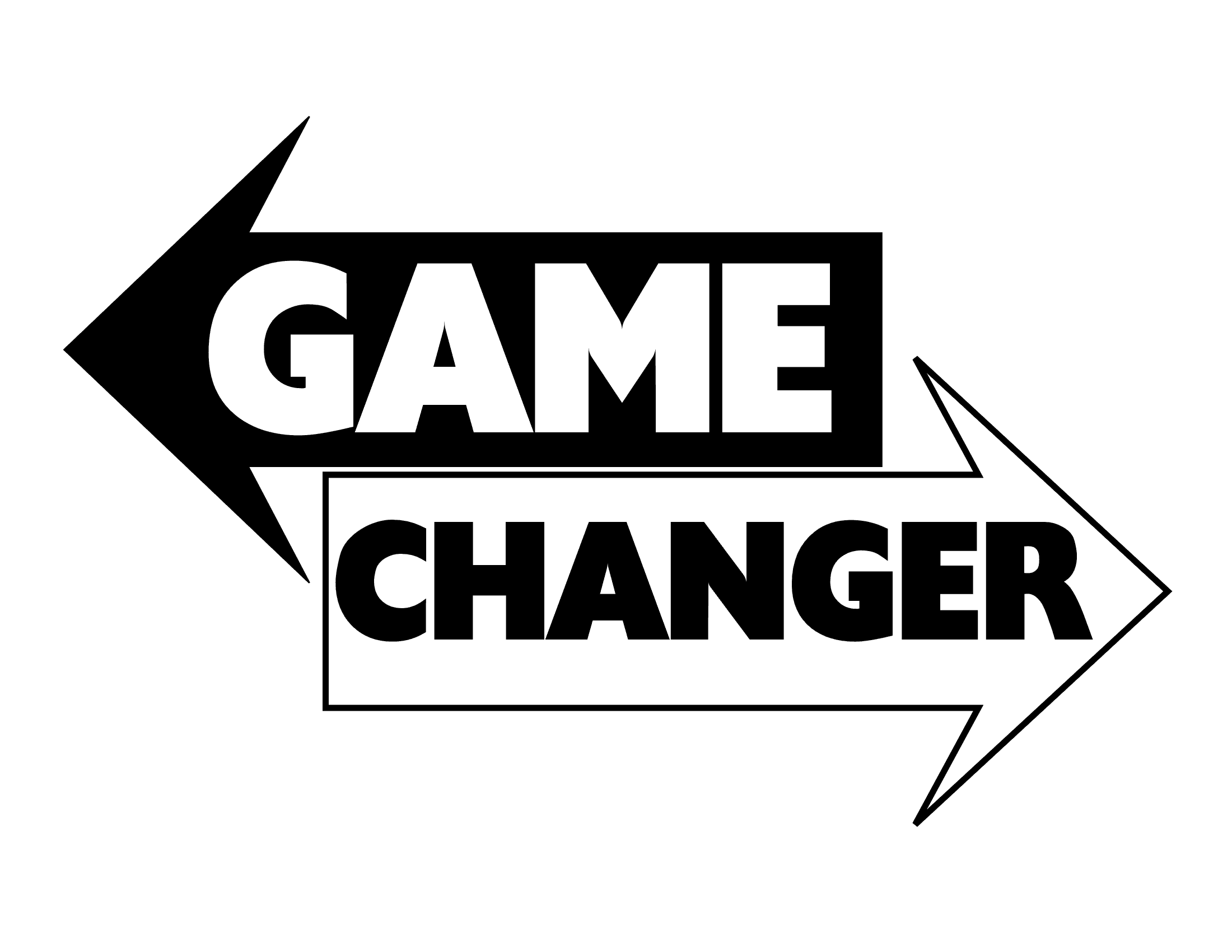 Is serverless computing a game changer?